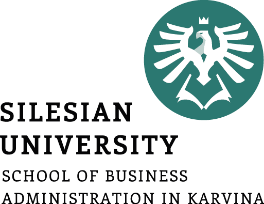 Nauka o podniku
-
Kalkulace I
Cílem přednášky je seznámit se s kalkulacemi
.
Šárka Čemerková
Přednášející
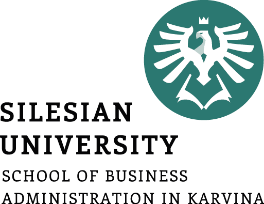 Nauka o podniku
-
Kalkulace I
Smysl kalkulace
Druhy kalkulací
Postup kalkulací
Kalkulační vzorec
Kalkulace prostým dělením
.
Struktura přednášky
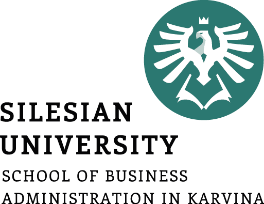 Kalkulace
propočet nákladů, marže, zisku, ceny nebo jiné hodnotové veličiny na výrobek, práci nebo službu případně na činnost nebo operaci (kalkulační jednici)
zobrazuje ve vzájemné souvislosti jak naturálně, tak hodnotově vyjádřenou jednotkou výkonu
nejvýznamnější nástroj ekonomického řízení
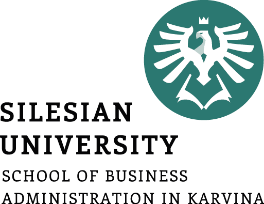 3 způsoby chápání kalkulací:
činnost (kalkulování, výpočetní postup)
výsledek kalkulační činnosti (vypočtené náklady na kalkulační jednici)
informační subsystém
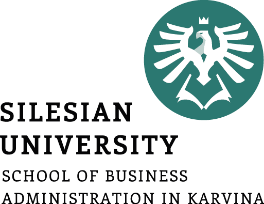 Složky informační podpory řízení hospodářských 
procesů
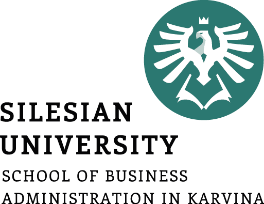 Jednotka kalkulace
kalkulační jednice - přesně specifikovaná jednotka výkonu daného podniku, určená druhem výkonu a dalšími parametry

Kalkulované množství
zahrnuje určitý počet kalkulačních jednic, pro něž se stanovují nebo zjišťují celkové náklady ve výrobách či službách sériového (sezonního) charakteru
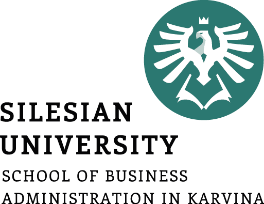 Účel kalkulace
přiřadit náklady na nositele nákladů (produkt, služba, zakázka), tj. na kalkulační jednici
přímé náklady:
přímá alokace na jednici výkonu nebo na nákladové středisko
nepřímé náklady:
před rozvrhováním na jednici výkonu jejich alokace na koncová střediska
nelze je přímo přiřadit na jednici výkonu – využití kalkulační rozvrhové základny
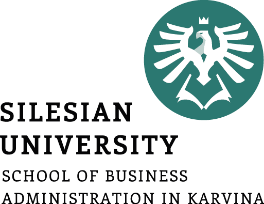 Kalkulační systém
soustava kalkulací v podniku, včetně vazeb mezi nimi
metodicky sjednocuje celý podnik (v různých typech podniků různý obsah)
v systému řízení nákladů alespoň předběžné a výsledné kalkulace
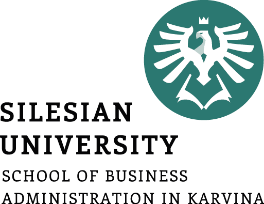 Klasifikace kalkulací
I. podle účelu jejich sestavení:	
Předběžná kalkulace:
před vlastním výkonem
druhy:
propočtová (rozpočtová) kalkulace – u nového výrobku či služby, ke kterému ještě nejsou všechny podklady, dělá se poprvé, podklad pro sestavení finančního plánu
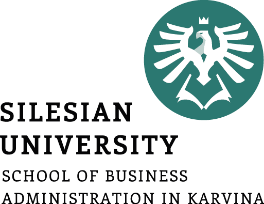 normová kalkulace – na základě stanovených norem či standardů, zejména v sériové a hromadné výrobě:
operativní (okamžiková) kalkulace:
zahrnuje postupné zpřesňování norem
nejpřesnější
základ pro stanovení zúčtovacích vnitropodnikových cen
plánová kalkulace:
zahrnuje možné změny v době sestavování plánu,
platí od začátku do konce plánovacího období
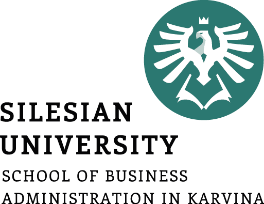 Výsledná kalkulace:
shrnutí vynaložených nákladů po skončení výroby, poskytnutí služby či zakázky
zdroj informace o úspoře, dodržení či překročení jednotlivých nákladových položek
spolehlivý informační zdroj pro příští předběžnou kalkulaci a operativní změnu cenotvorby, zásad pro analýzu skutečného čerpání nákladů

Srovnáním předběžné a výsledné kalkulace dostáváme odchylku nákladů, která slouží ke kontrolní činnosti.
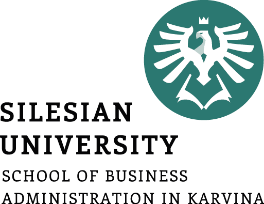 II. Podle časového horizontu:	
Operativní kalkulace:
uplatňováno hledisko věcné souvislosti nákladů a výkonů
krátkodobé a střednědobé rozhodovací úlohy
zaměřena na jednici výkonu, nebo celkové množství výkonu
Strategická kalkulace:
alokace kapitálu
návratnost
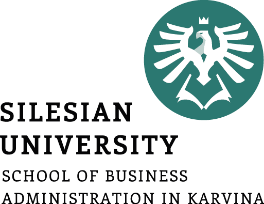 III. Podle předmětu kalkulace:
Nákupní:
výpočty, které souvisí s hledáním nejvýhodnějšího dodavatele, s pořízením kapitálu, materiálu apod.
Prodejní:
výpočty související s hledáním nejvýhodnějšího odběratele
Výrobní:
 kalkulaci nákladů a ceny
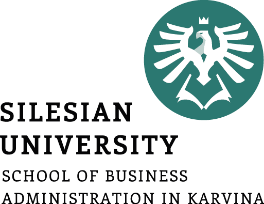 IV. Podle zahrnutých nákladů:	
Absorpční kalkulace:
zahrnuty všechny náklady
druhy:
kalkulace dělením prostá
kalkulace dělením poměrovými čísly
kalkulace dělením s využitím statistických metod,
kalkulace režijní (přirážková)
kalkulace zakázková
kalkulace  ABC
kalkulace technologická
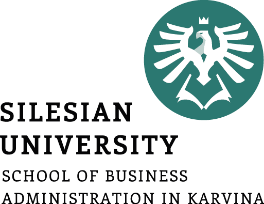 Neabsorpční:
jen vybrané relevantní náklady
druhy:
kapacitní propočty
direct costing
marže
hrubé rozpětí
bod zvratu
propočet sortimentní změny
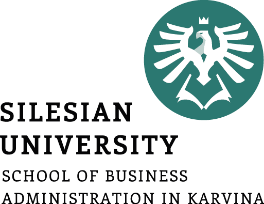 V. Podle techniky zpracování výchozích souborů dat:
Následné kalkulace:
jsou kalkulacemi propočtovými
slouží hlavně ke kontrole
Rozdílové kalkulace:
pro účely hodnocení dodržení norem, plánů, rozpočtů
pro hodnocení rentability
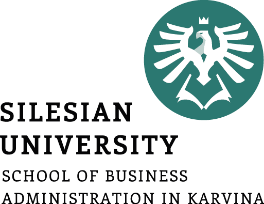 VI. Z hlediska využití produkční kapacity:
Dynamické kalkulace:
bere se v potaz vliv času na vývoj nákladů (změna využití výrobní kapacity vlivem změny objemu produkce)
závisí na správném rozdělení nákladů na variabilní a fixní
Statické kalkulace:
nepředpokládá různý stupeň využití výrobní kapacity
každá kalkulace úplných nákladů
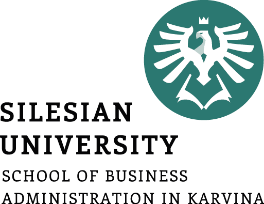 Postup kalkulace
stanovení okruhu činností vyvolávajících náklady
definice kalkulační jednice (služba, činnost, zakázka, obchodní případ, zákazník)
přiřazení nákladů zvoleným činnostem podle nákladové analýzy, které musí respektovat vztah k výsledné kalkulační jednici s cílem zachovat transparentnost nákladů
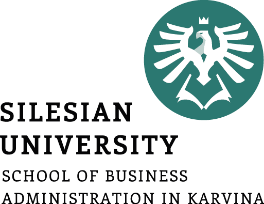 4. sestavení vhodného kalkulačního vzorce (definice položek dle potřeb podniku), výběr vhodné metody a techniky pro rozdělení režijních nákladů a přiřazení kalkulačním jednicím
5. vazby na rozpočtování a plánování, tvorba ceníků a cenové politiky podniku
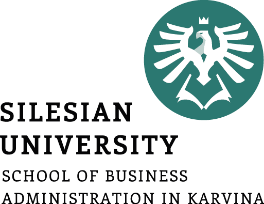 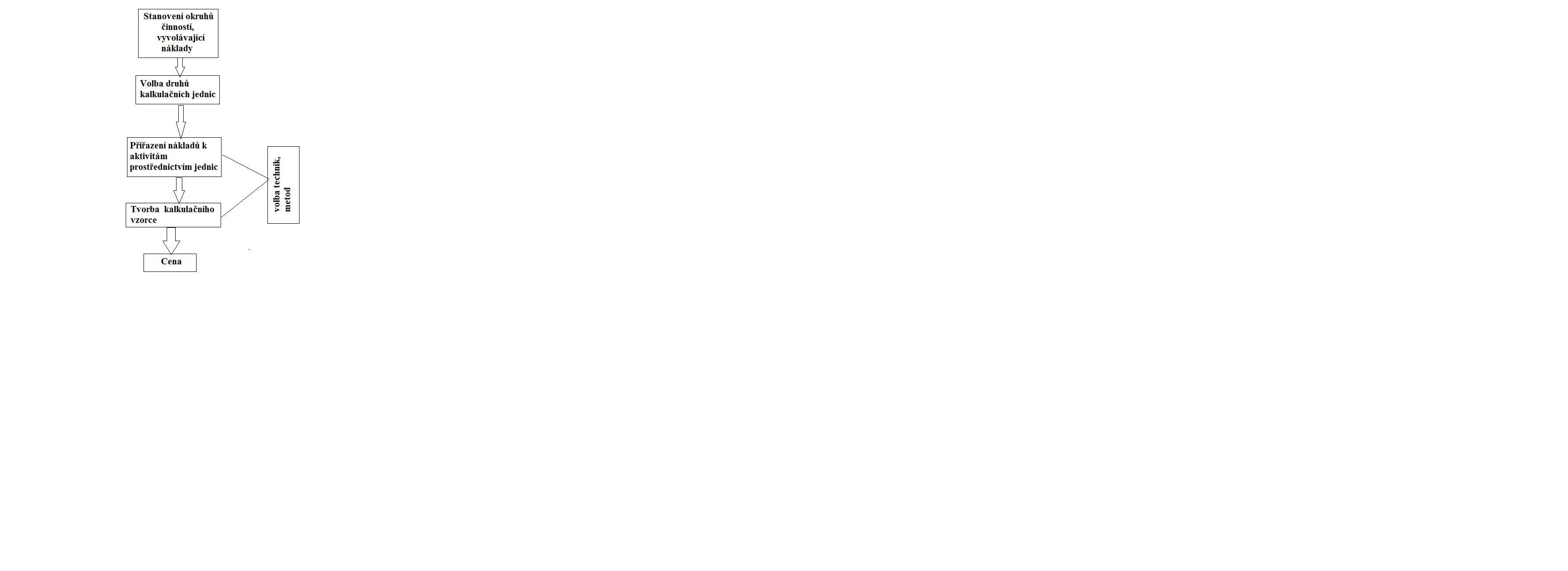 Postup tvorby kalkulace a ceny
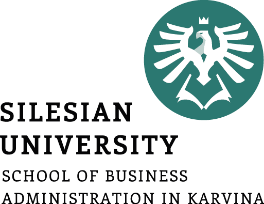 Typový kalkulační vzorec
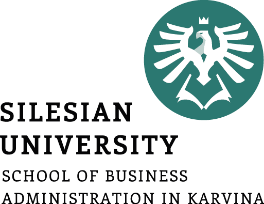 Kalkulační techniky 
jen znalost výrobních postupů umožní objektivně přiřazovat náklady s využitím principů kauzality
použití kalkulací je do jisté míry svázáno s charakterem výrobního procesu
neobjektivní vypovídací schopnost může mít negativní následky na hospodaření hodnoceného podnikatelského subjektu
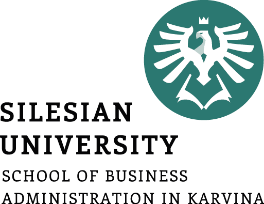 Kalkulace dělením prostá
v případě lineární závislosti nákladů při jednodruhové produkci výrobků či služeb (výroba energie, limonád, těžba nerostů)
náklady na jednotku nj lze zjistit přímo vydělením nákladů N produkcí Q

			nj = N/Q
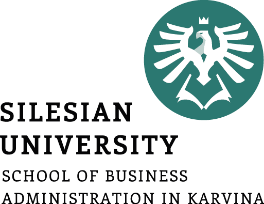 Příklad:
Vybraný podnik se zabývá balením Směsi na grilování po 25g dodané směsi koření. Materiálové náklady byly 14 000 Kč za 54 kg kořenící směsi. Podniku vznikly mzdové náklady ve výši 10 000 Kč a další režijní náklady (odpisy balící linky, podíl na nákladech na administrativní personál) ve výši 15 000 Kč. Jaké budou náklady výroby jednoho sáčku směsi po 25 g?
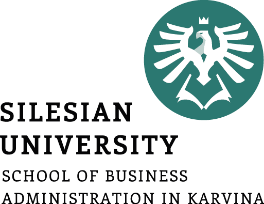 Řešení:
Sečteme všechny vzniklé náklady (materiál, mzdy a ostatní náklady) a  vydělíme je požadovanou kalkulační jednicí á 25 g/sáček.
N = 14 000 + 10 000 + 15 000 = 39 000 Kč
Počet jednic á 25 g = 54 000 g /25 g = 2 160 sáčků
nj = 39 000 /2 160 =18,05 Kč/ks
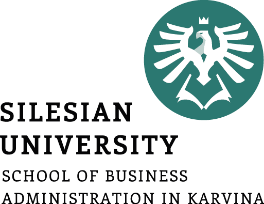 Shrnutí přednášky
Umíte:
Vysvětlit smysl kalkulací
Popsat postup kalkulací
Klasifikovat kalkulace
Definovat obecný kalkulační vzorec
Využít kalkulaci prostý dělením